Robust PCA
Robust PCA 3:    

Spherical 
PCA
Robust PCA
Robust PCA
Rescale
Coords
Spherical    PCA
Unscale
Coords
Aside On Visualization
Another Multivariate Data Visualization Tool:
Parallel Coordinates

Forgot to Give Citations:

Inselberg (1985, 2009)
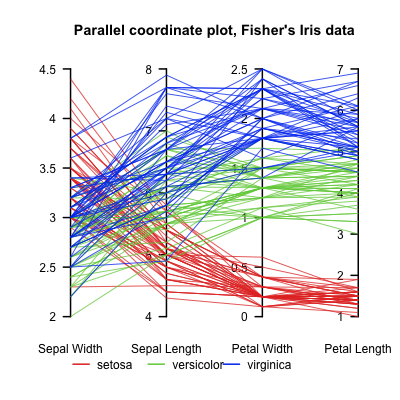 Big Picture View of PCA
Alternate Viewpoint:    Gaussian Likelihood
When data are multivariate Gaussian
PCA finds major axes of ellipt’al contours
			of Probability Density 
Maximum Likelihood Estimate

Mistaken idea:    
PCA only useful for Gaussian data
Big Picture View of PCA
Raw Cornea Data:  


Data – Median


(Data – Median)
-------------------
         MAD
Big Picture View of PCA
Mistaken idea:    
PCA only useful for Gaussian data

Toy Example:
Each Marginal
Binary

Clearly NOT
Gaussian
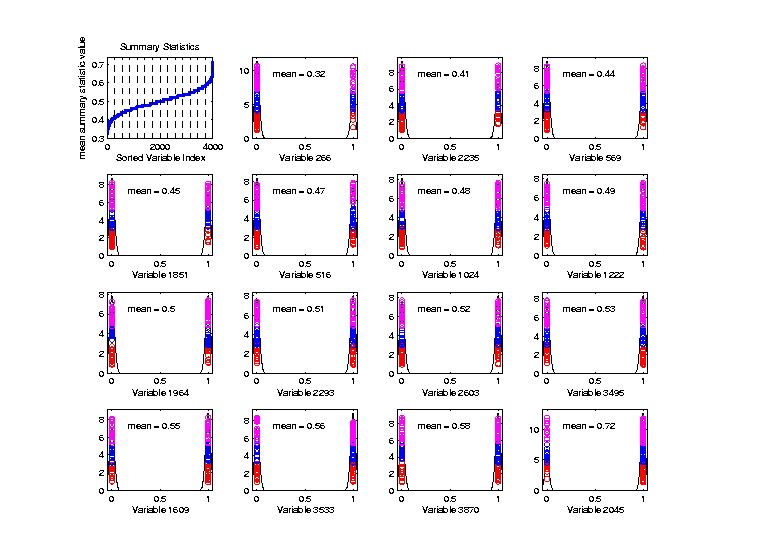 n = 100,   d = 4000
Big Picture View of PCA
Mistaken idea:    
PCA only useful for Gaussian data

But PCA
Reveals
Trimodal
Structure
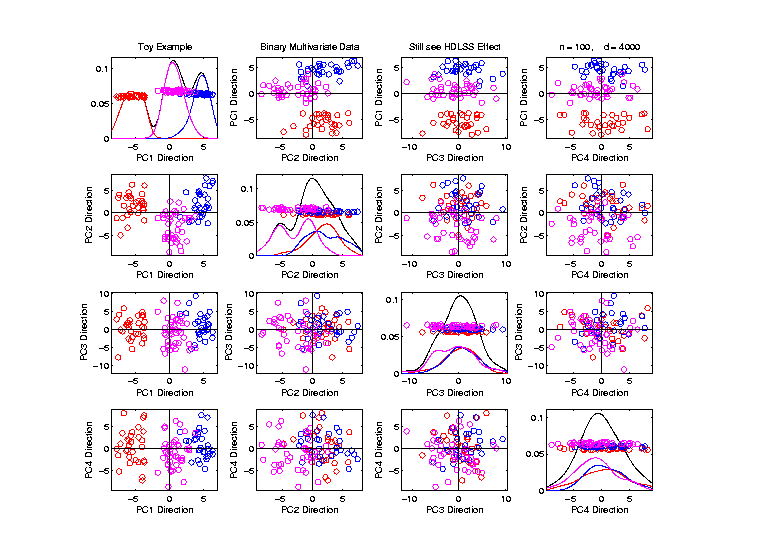 Correlation PCA
A related (& better known) variation of PCA:
Replace cov. matrix with correlation matrix
I.e. do eigen analysis of     




Where
Transformations
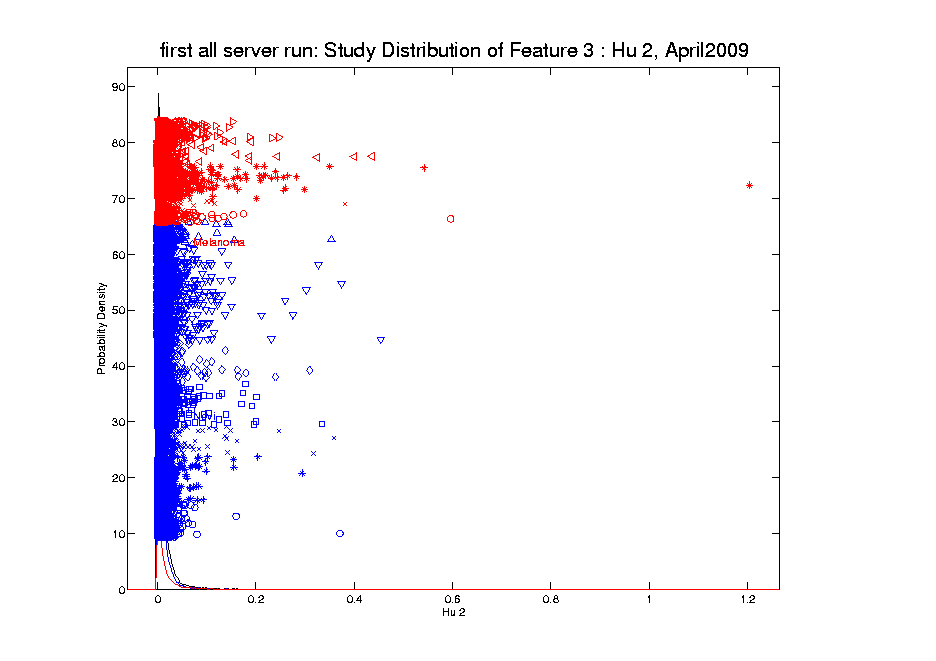 Transformations
Much Nicer Distribution
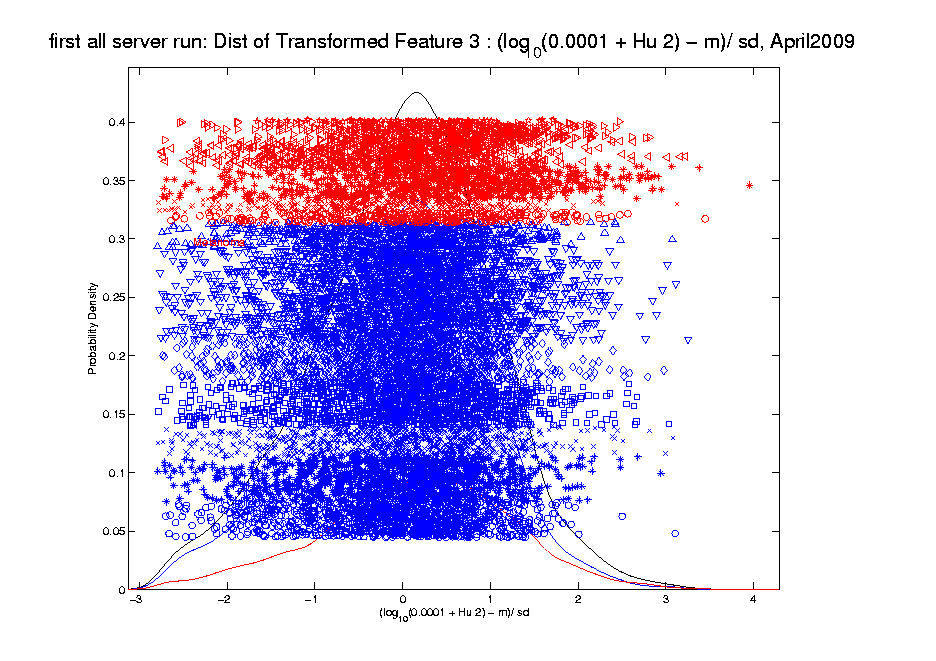 Transformations
Useful Visualization:    MargDistPlot


Change
Summary
To 
Skewness

Most/Least
Symmetric
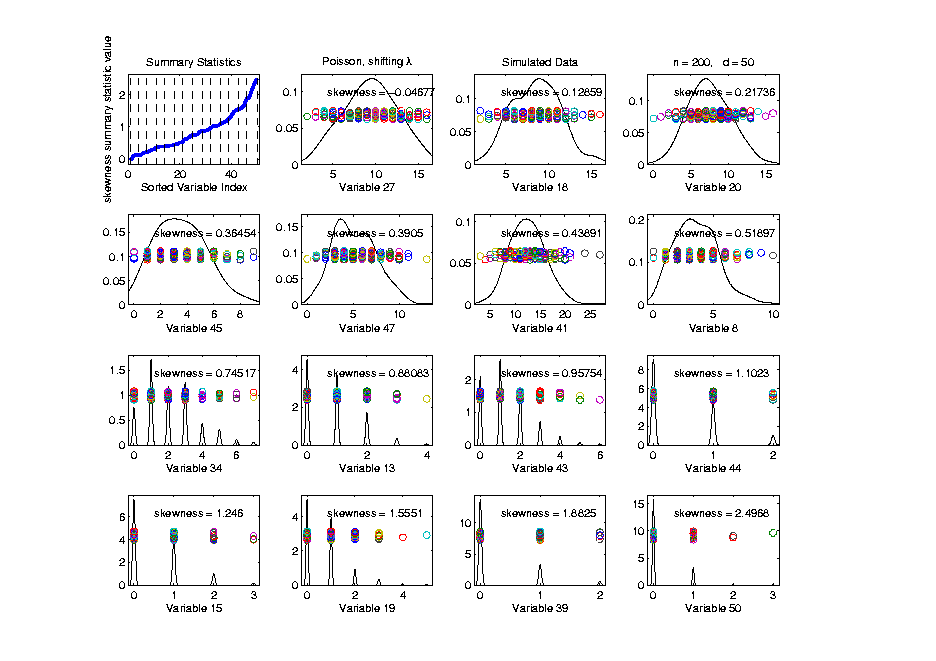 Clusters in data
Common Statistical Task:
Find Clusters in Data
Interesting sub-populations?
Important structure in data?
How to do this?

PCA provides very simple approach
There is a large literature of other methods
(will study more later)
PCA to find clusters
Recall Toy Example with more clusters:
PCA to find clusters
Best revealed by 2d scatterplots (4 clusters):
PCA to find clusters
A deeper example:
Mass Flux Data
Data from Enrica Bellone,
National Center for Atmospheric Research
Mass Flux for quantifying cloud types
How does mass change  when moving into a cloud
PCA to find clusters
PCA of Mass Flux Data:
PCA to find clusters
Summary of PCA of Mass Flux Data:
Mean:
Captures General Mountain Shape
PC1:	
Generally overall height of peak
shows up nicely in mean +- plot  (2nd col)
3 apparent clusters in scores plot
Are those “really there”?
If so, could lead to interesting discovery
If not, could waste effort in investigation
PCA to find clusters
Summary of PCA of Mass Flux Data:
PC2:
Location of peak
again mean +- plot very useful here
PC3:
Width adjustment
again see most clearly in mean +- plot

Maybe non-linear modes of variation???
PCA to find clusters
Return to Investigation of PC1 Clusters:
Can see 3 bumps in smooth histogram
Main Question:  
Important structure
or
sampling variability?

Approach:     SiZer
(SIgnificance of ZERo crossings of deriv.)
Statistical Smoothing
In 1 Dimension



(Numbers as Data Objects)
Statistical Smoothing
In 1 Dimension,  2 Major Settings:

Density Estimation
“Histograms”

Nonparametric Regression
“Scatterplot Smoothing”
Density Estimation
E.g.    Hidalgo Stamp Data
Thicknesses of Postage Stamps 
Produced in Mexico
Over ~ 70 years
During 1800s
Paper produced in several factories?
How many factories?   (Records lost)
Brought to statistical literature by:
Izenman and Sommer (1988)
Density Estimation
E.g.    Hidalgo Stamp Data
Thicknesses of Postage Stamps 
Produced in Mexico
Over ~ 70 years
During 1800s
Paper produced in several factories?


(Thicknesses vary by up to factor of 2)
Density Estimation
E.g.    Hidalgo Stamp Data
A histogram
“Oversmoothed”
Bin Width too
			large?
Miss important
			structure?
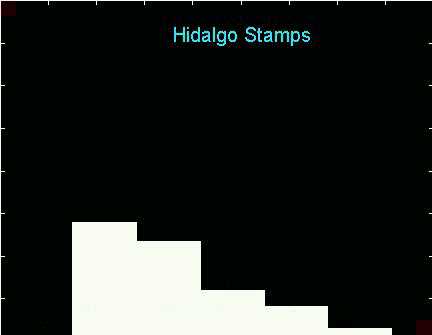 Density Estimation
E.g.    Hidalgo Stamp Data
Another histogram
Smaller binwidth
Suggests 2 modes?
2 factories making
			the paper?
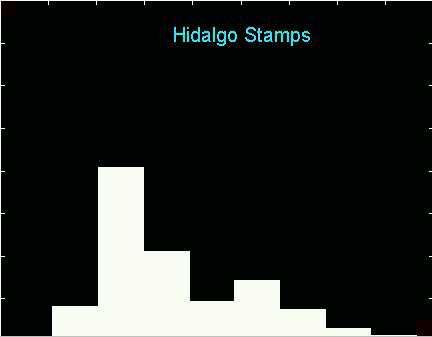 Density Estimation
E.g.    Hidalgo Stamp Data
Another histogram
Smaller binwidth
Suggests 6 modes?
6 factories making
			the paper?
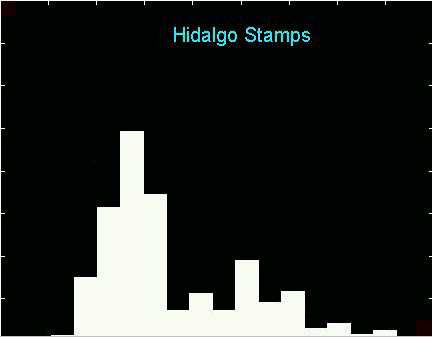 Density Estimation
E.g.    Hidalgo Stamp Data
Another histogram
Even smaller binwidth
Suggests many modes?
Really believe
		modes are “there”?
Or just sampling
		variation?
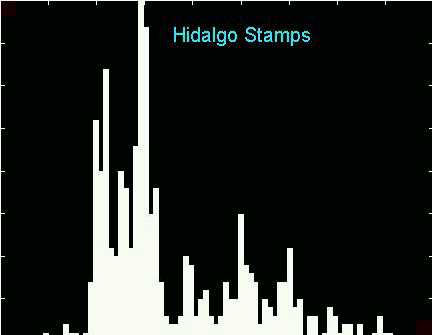 Density Estimation
E.g.    Hidalgo Stamp Data
Critical Issue for histograms:
Choice of binwidth  (well understood?)
Histograms
Less Well Understood issue:
Choice of bin location
Major impact on number of modes (2-7)
All for same binwidth
Histograms
Choice of bin location:
What is going on?
Compare with Average Histogram
Density Estimation
Compare shifts with Average Histogram
For 7 mode shift
Peaks line up with bin centers
So shifted histo’s
		find peaks
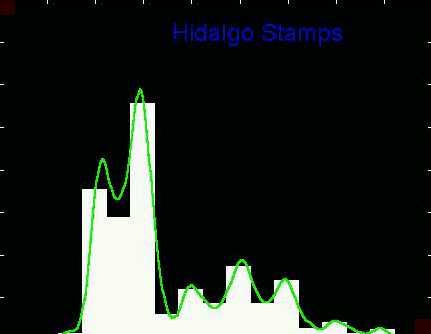 Density Estimation
Compare shifts with Average Histogram
For 2 (3?) mode shift
Peaks split between  bins
So shifted histo’s
		miss peaks
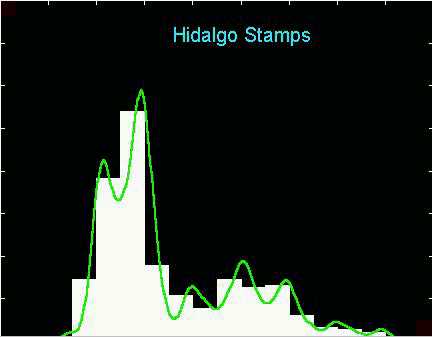 Density Estimation
Histogram Drawbacks:
Need to choose bin width
Need to choose bin location
But Average Histogram reveals structure 
So should use that, instead of histo

Name:  Kernel Density Estimate
Kernel Density Estimation
Chondrite Data:
Stony (metal) Meteorites (hit the earth)
So have a chunk of rock
Study “% of silica”
From how many sources?
Only 22 rocks…
Histogram hopeless?
Brought to statistical literature by:
Good and Gaskins (1980)
Kernel Density Estimation
Chondrite Data:
Represent points by red bars
Where are data “more dense”?
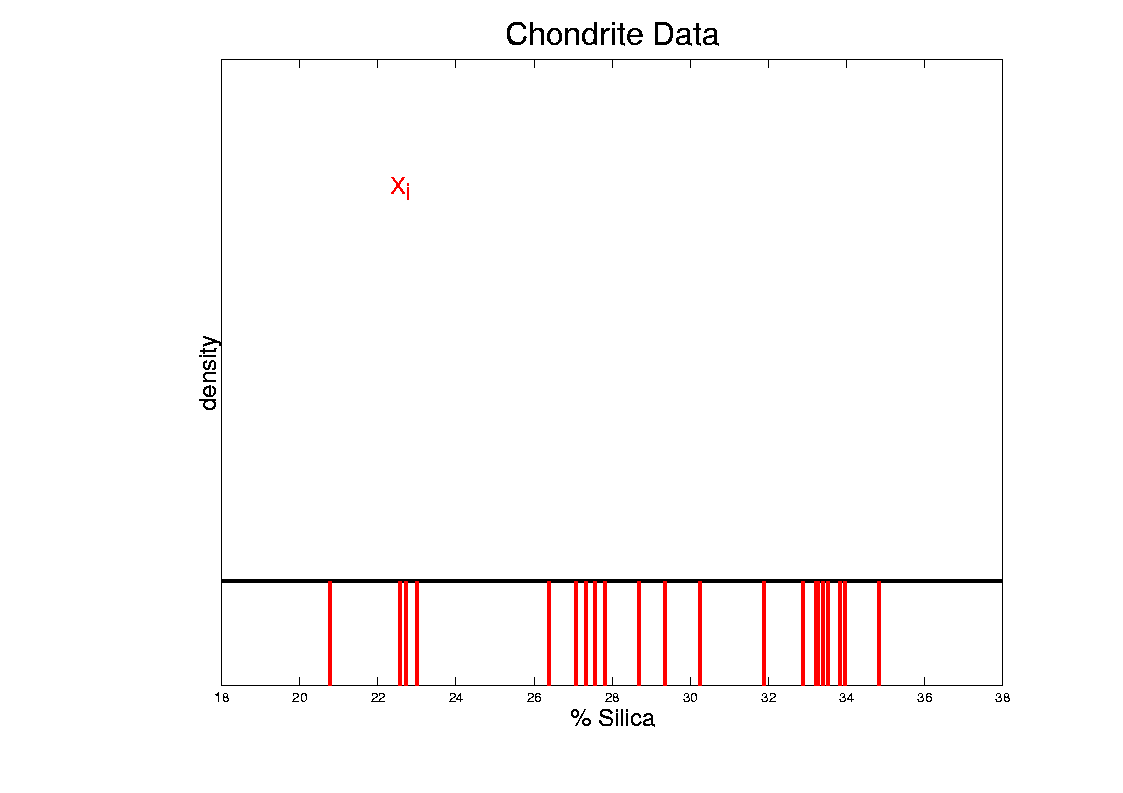 Kernel Density Estimation
Chondrite Data:
Put probability mass 1/n at each point
Smooth piece of “density”
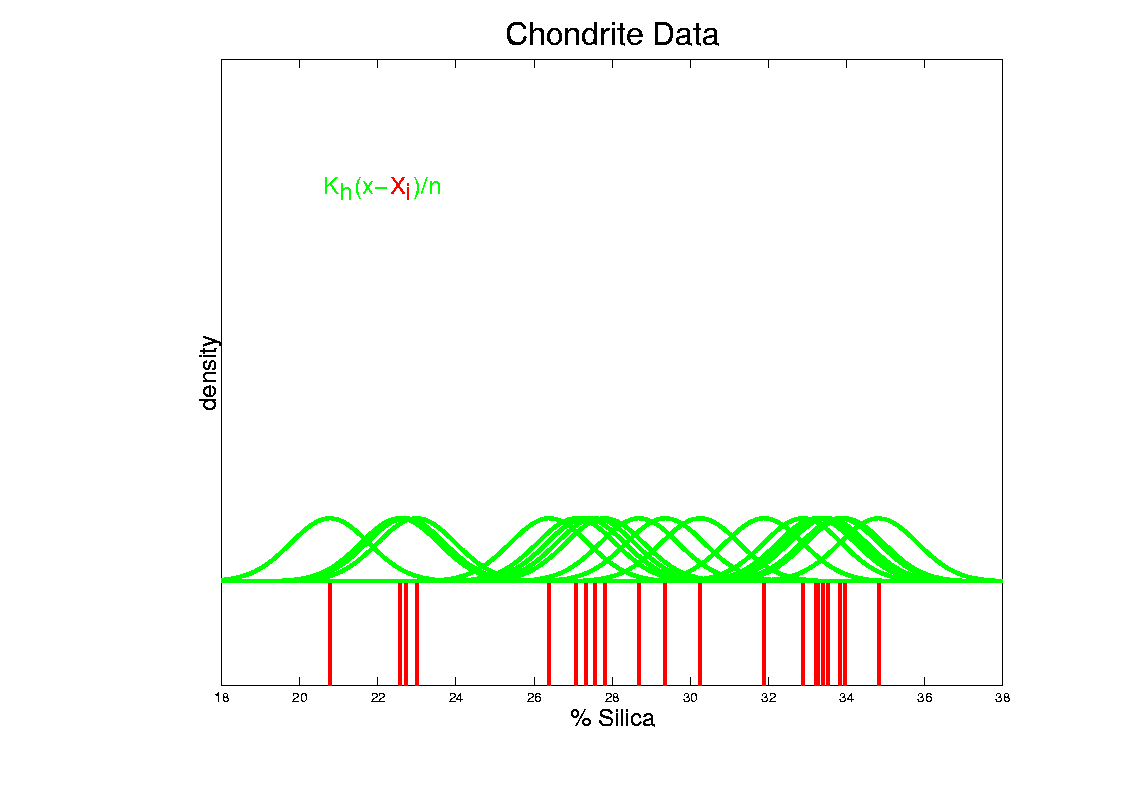 Kernel Density Estimation
Chondrite Data:
Sum pieces to estimate density
Suggests 3 modes (rock sources)
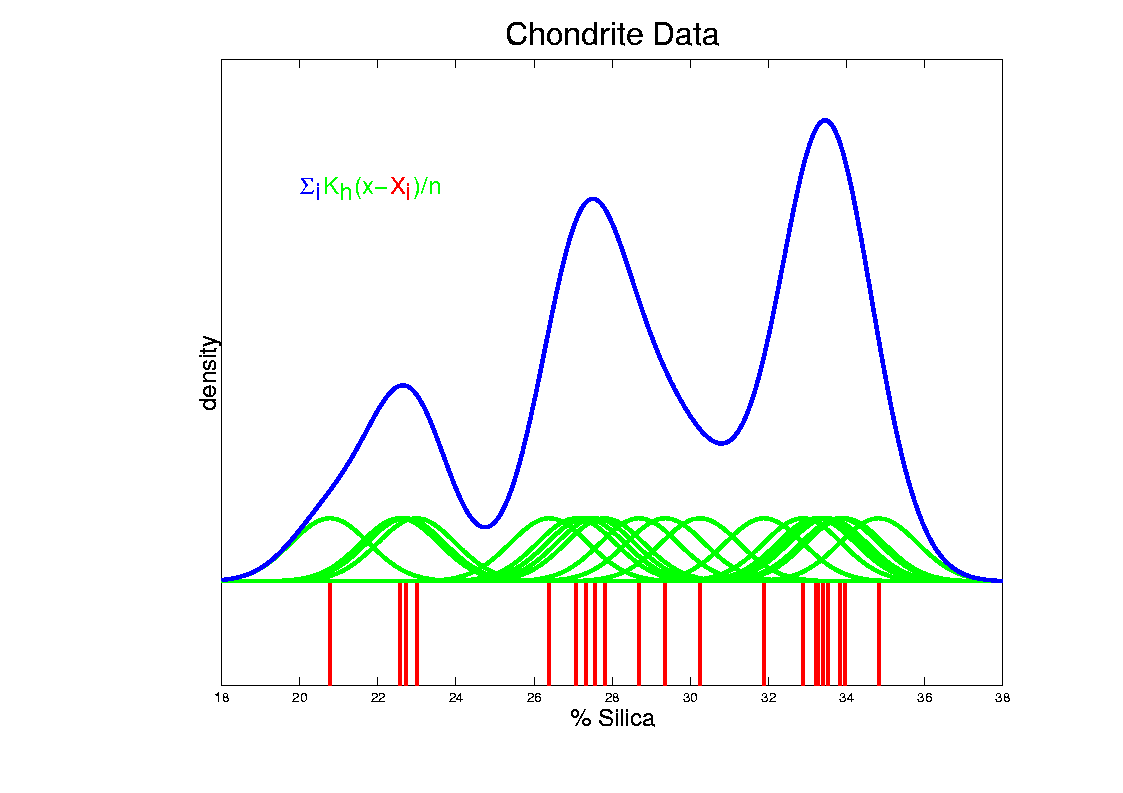 Kernel Density Estimation
Mathematical Notation:



Where
Window shape given by “kernel”,


Window width given by “bandwidth”,
Kernel Density Estimation
Mathematical Notation:



This
Was 
Used 
In PCA 
Graphics
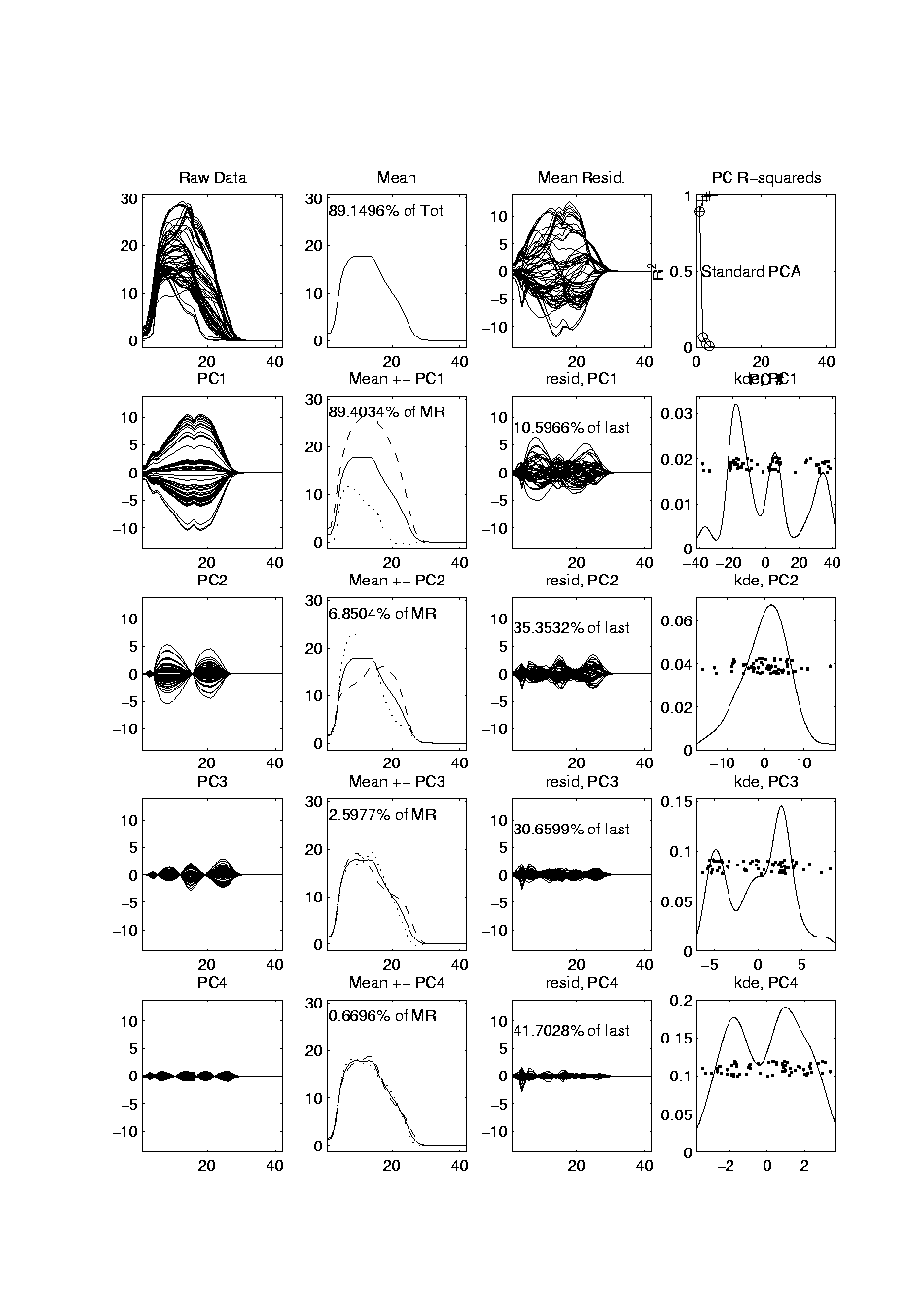 Kernel Density Estimation
Choice of kernel (window shape)?
Controversial issue
Want Computational Speed?
Want Statistical Efficiency?
Want Smooth Estimates?
There is more, but personal choice:    
Gaussian
Good Overall Reference:   
Wand and Jones (1994)
Kernel Density Estimation
Choice of bandwidth (window width)?
Very important to performance






Fundamental Issue:
Which modes are “really there”?
Density Estimation
How to use histograms if you must:
Undersmooth (minimizes bin edge effect)
Human eye is OK at “post-smoothing”
Statistical Smoothing
2 Major Settings:

Density Estimation
“Histograms”

Nonparametric Regression
“Scatterplot Smoothing”
Scatterplot Smoothing
E.g. Bralower Fossil Data



Prof. of Geosciences
Penn. State Univ.
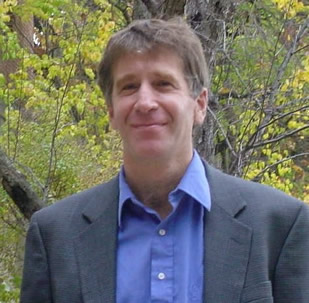 Scatterplot Smoothing
E.g. Bralower Fossil Data
Study Global Climate
Time scale of millions of years
Data points are fossil shells
Dated by surrounding material
Ratio of Isotopes of Strontium
(differences in 4th decimal point!)
Surrogate for Sea Level (Ice Ages)
Data seem to have structure…
Scatterplot Smoothing
E.g. Bralower Fossil Data
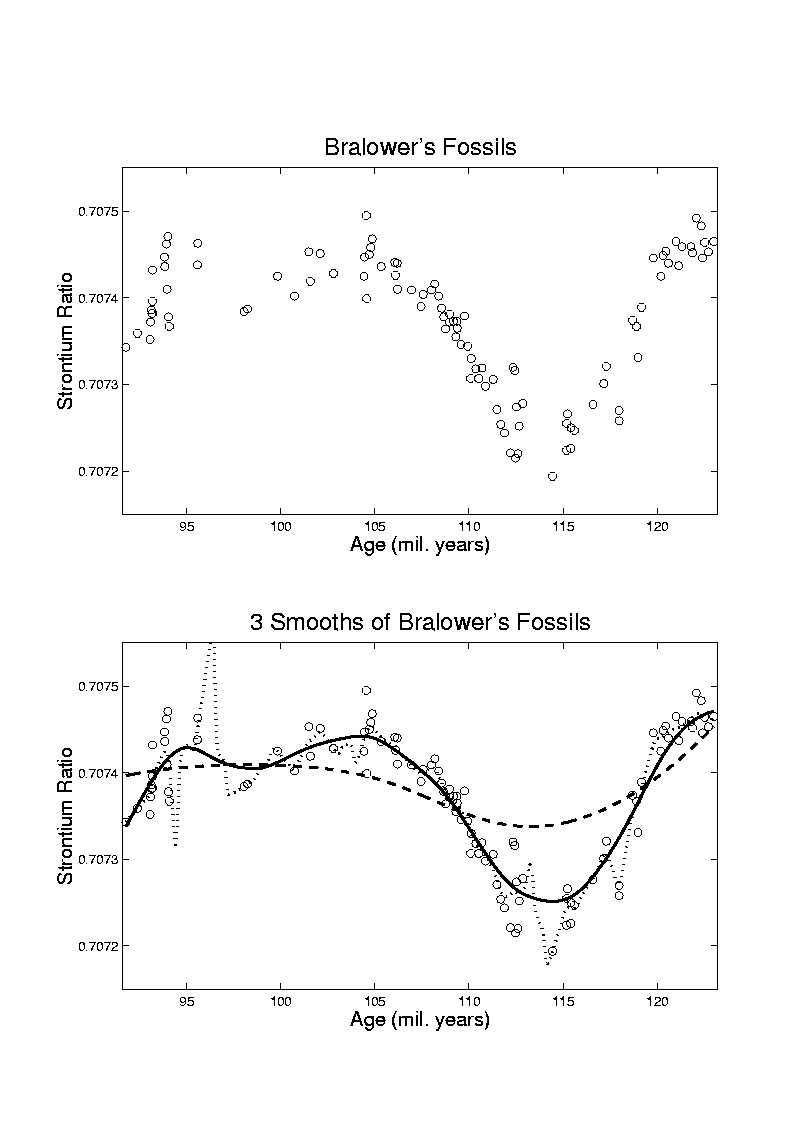 Scatterplot Smoothing
E.g. Bralower Fossil Data
Way to bring out structure:
Smooth the data
Methods of smoothing?
Local Averages
Splines (several types)
Fourier – trim high frequencies
Other bases
…
Also controversial
Scatterplot Smoothing
E.g. Bralower Fossil Data – some smooths
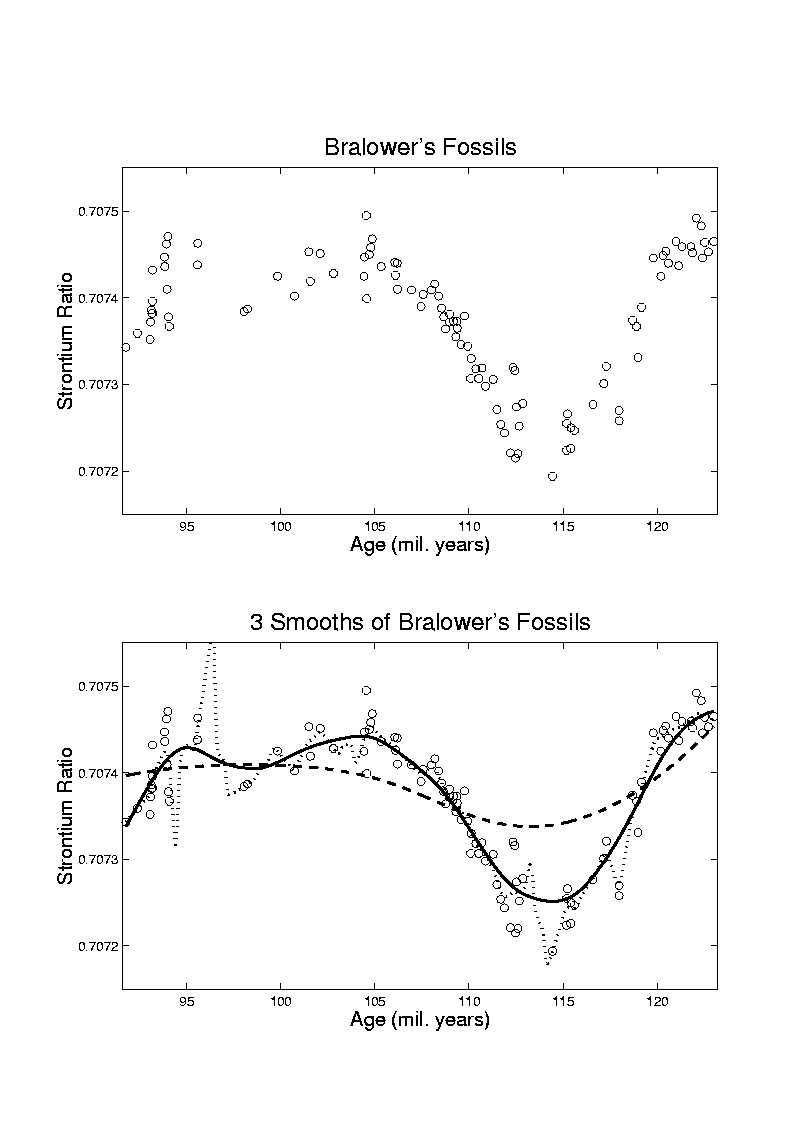 Scatterplot Smoothing
A simple approach:  local averages

Given data:

Model in regression form:



How to estimate            ?
Scatterplot Smoothing
A simple approach:  local averages
Given a kernel window function:


Estimate the curve       
by a         weighted local average:
Scatterplot Smoothing
Interesting representation of local average:

Given kernel window weights,

Local constant  fit to data:
Scatterplot Smoothing
Local Constant Fits (visually):
“Moving Average”
Window width      is critical (~ k.d.e.)
Scatterplot Smoothing
Interesting variation:
Local linear fit to data:

Given kernel window weights,
Scatterplot Smoothing
Local Linear Fits (visually):
“Intercept of Moving Fit Line”
Window width      is critical (~ k.d.e.)
Scatterplot Smoothing
Another variation:
“Intercept of Moving Polynomial Fit”
Window width      is critical (~ k.d.e.)
Scatterplot Smoothing
Local Polynomial Smoothing
What is best polynomial degree?
Once again controversial…
Advocates for all of  0, 1, 2, 3.
Depends on personal weighting of factors involved
Good reference:
Fan & Gijbels (1995)
Personal choice:  degree 1, local linear
Scatterplot Smoothing
E.g. Bralower Fossils – local linear smooths
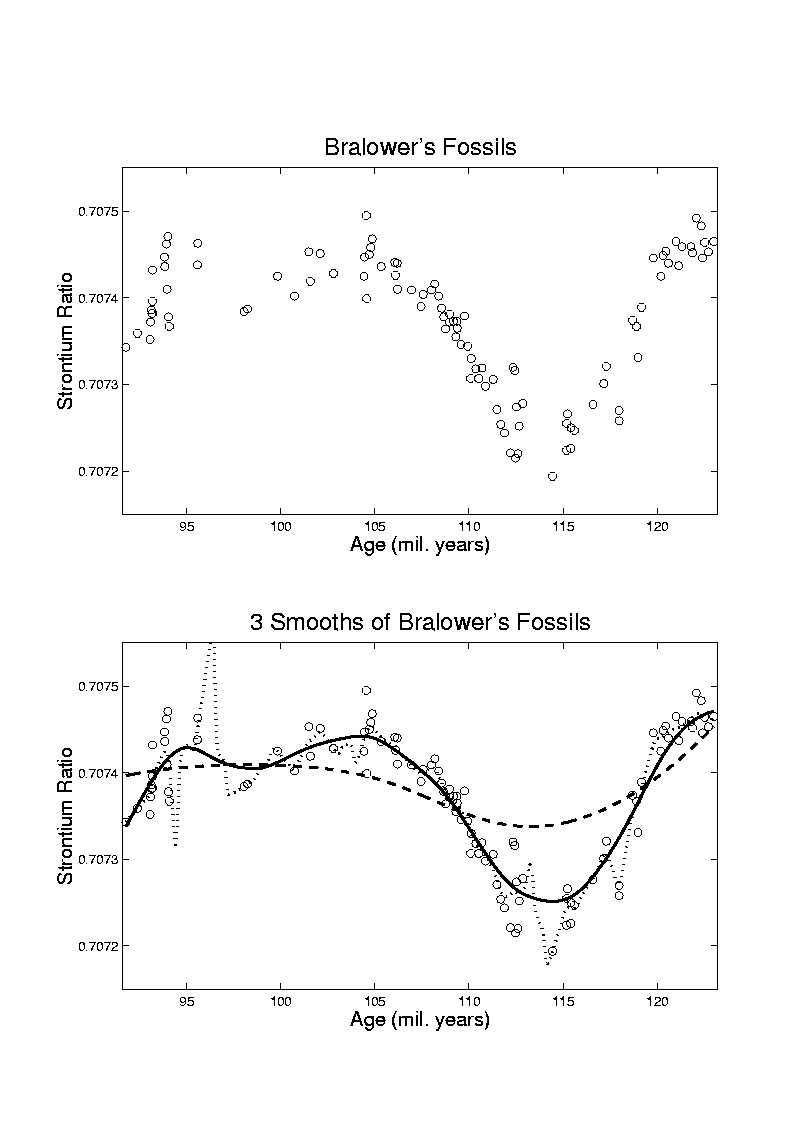 Scatterplot Smoothing
Smooths of Bralower Fossil Data:
Oversmoothed misses structure
Undersmoothed feels sampling noise?
About right shows 2 valleys:
One seems clear
Is other one really there?
Same question as above…
Kernel Density Estimation
Choice of bandwidth (window width)?
Very important to performance






Fundamental Issue:
Which modes are “really there”?
Kernel Density Estimation
Choice of bandwidth (window width)?
Very important to performance
Data Based Choice?
Controversial Issue
Many recommendations
Suggested Reference:
Jones, Marron & Sheather (1996)
Never a consensus…
Kernel Density Estimation
Choice of bandwidth (window width)?
Alternate Choice:
Consider all of them!
I.e. look at whole spectrum of smooths
Can see different structure
At different smoothing levels
Connection to Scale Space
E.g. Stamps data
How many modes?
All answers are there….
Kernel Density Estimation
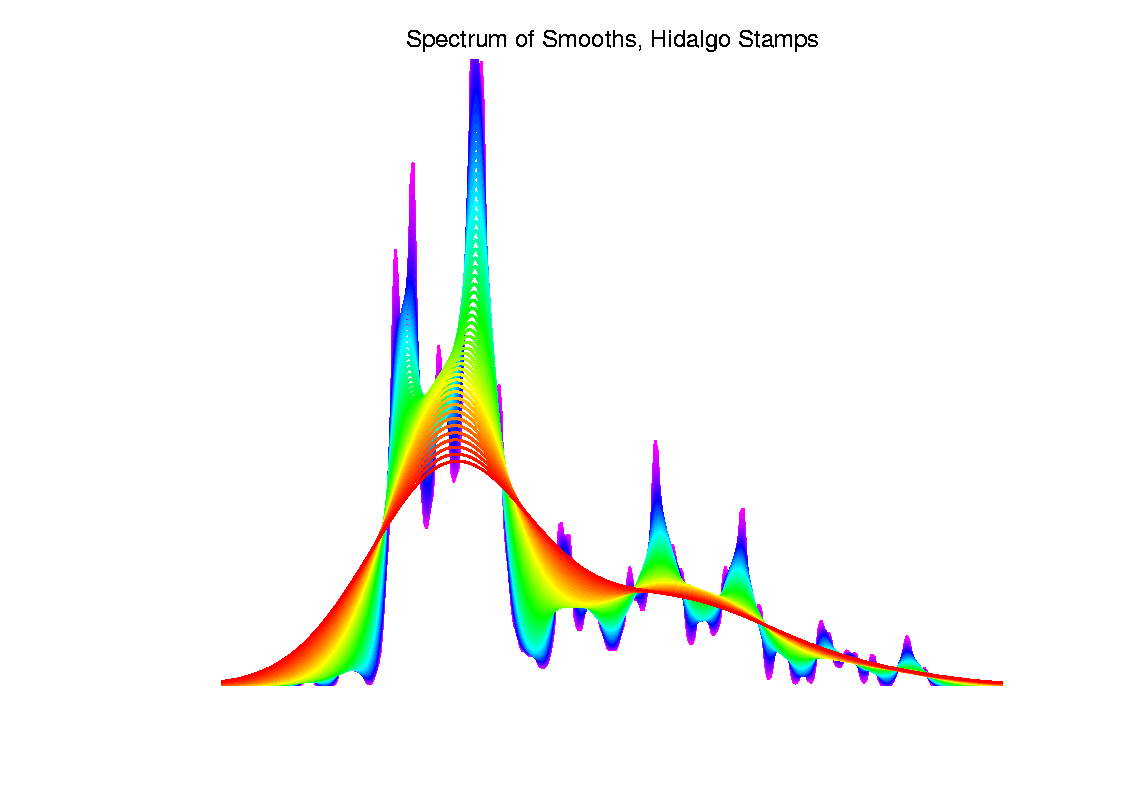 Statistical Smoothing
Fundamental Question
	For both of
Density Estimation:   “Histograms”
Regression:    “Scatterplot Smoothing”

Which bumps are “really there”?
vs.  “artifacts of sampling noise”?